PHY 337/637 Analytical Mechanics
12:30-1:45 PM  TR in Olin 103



Notes for Lecture 14
Course review

Calculus of variation methodology
Lagrangian formalism
Hamiltonian formalism
Dynamics of rigid bodies
Scattering theory
Exams returned at the end of class
10/17/2023
PHY 337/637  Fall 2023 -- Lecture 14
1
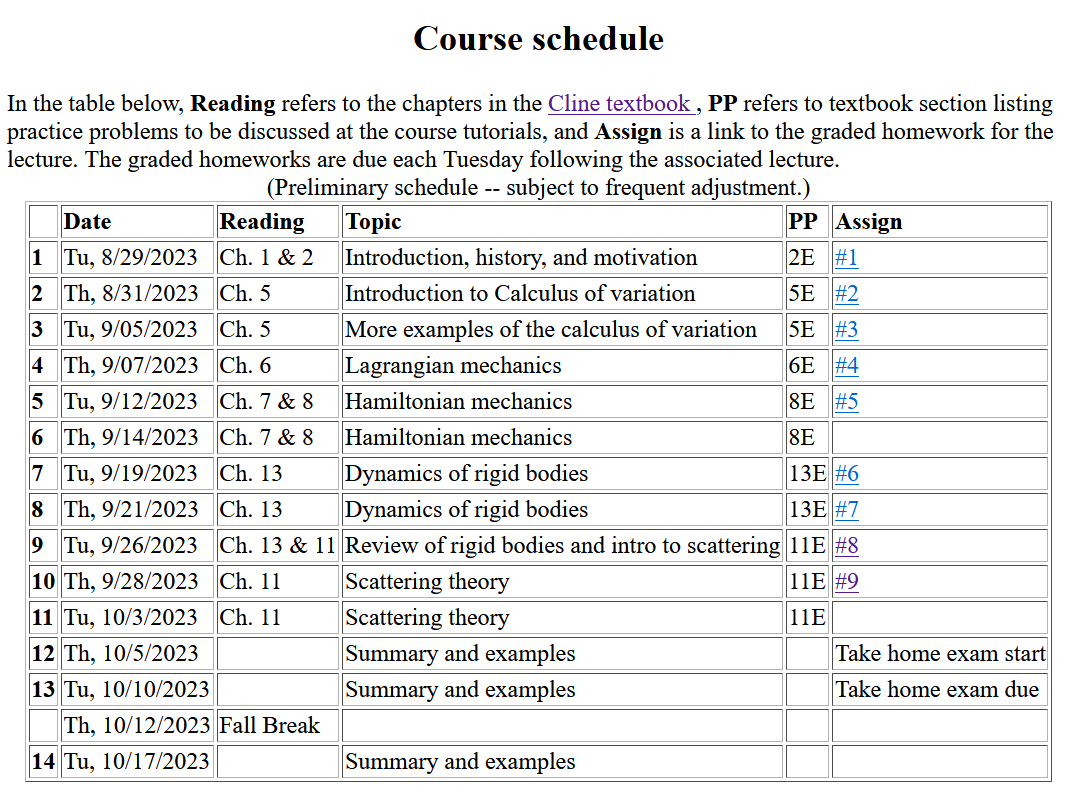 10/17/2023
PHY 337/637  Fall 2023 -- Lecture 14
2
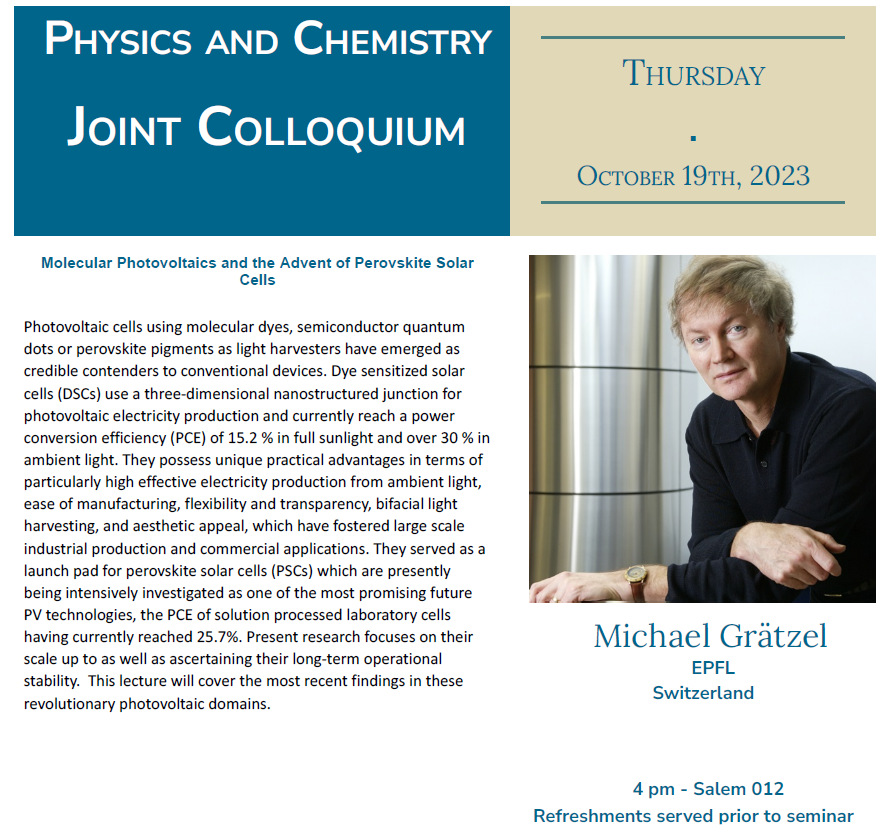 Note that lecture location is in Salem Hall 
10/17/2023
PHY 337/637  Fall 2023 -- Lecture 14
3
Review of the concept of the calculus of variation

Based on the notion of minimization, but applied to an integral form
Optimization performed to find a function – such as y(x).
Uses –
Various optimization problems in a variety of applications
Optimizing the “action integral”   (Hamilton’s principle)
Richard Feynman applied it to develop an alternative approach to quantum mechanics called path integrals
10/17/2023
PHY 337/637  Fall 2023 -- Lecture 14
4
Functional minimization of an integral relationship
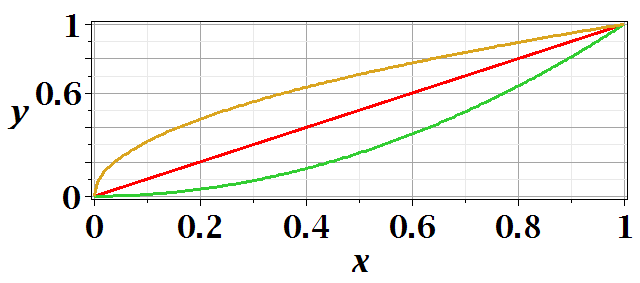 10/17/2023
PHY 337/637  Fall 2023 -- Lecture 14
5
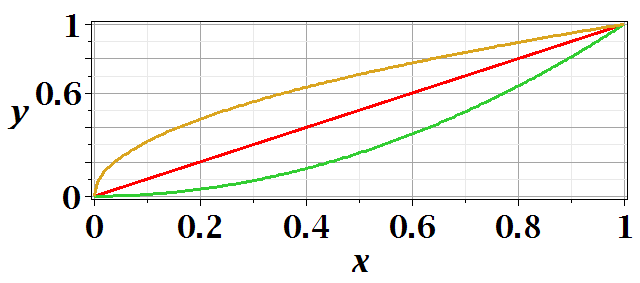 10/17/2023
PHY 337/637  Fall 2023 -- Lecture 14
6
After some derivations, we find
Euler-Lagrange equation
  Differential equation to find
       y(x)
Note that this is a
 “total” derivative
10/17/2023
PHY 337/637  Fall 2023 -- Lecture 14
7
10/17/2023
PHY 337/637  Fall 2023 -- Lecture 14
8
10/17/2023
PHY 337/637  Fall 2023 -- Lecture 14
9
Application to particle dynamics
Hamilton’s principle states that the dynamical trajectory of a system is given by the path that extremizes the action integral
Simple example: vertical trajectory of particle of mass m subject to constant downward acceleration a=-g.
10/17/2023
PHY 337/637  Fall 2023 -- Lecture 14
10
Potential energy
Kinetic energy
10/17/2023
PHY 337/637  Fall 2023 -- Lecture 14
11
10/17/2023
PHY 337/637  Fall 2023 -- Lecture 14
12
Extension of these ideas to multiple coordinates due to multiple dimensions and/or multiple particles.
many particles with multiple degrees of freedom
1 particle with 1 degree of freedom

1 particle+3 Cartesian dimensions
N particles+3 Cartesian dimensions
10/17/2023
PHY 337/637  Fall 2023 -- Lecture 14
13
Introducing the Hamiltonian --
Lagrangian picture
Switching variables – Legendre transformation
10/17/2023
PHY 337/637  Fall 2023 -- Lecture 14
14
Hamiltonian picture – continued
10/17/2023
PHY 337/637  Fall 2023 -- Lecture 14
15
Recipe for constructing the Hamiltonian and analyzing the equations of motion
10/17/2023
PHY 337/637  Fall 2023 -- Lecture 14
16
Example
10/17/2023
PHY 337/637  Fall 2023 -- Lecture 14
17
Note that D’Alembert’s “justification” of the Lagrangian approach relied on the potential not depending on the particle velocities.   We “derived” an exception to this for treating forces due to magnetic fields and/or the vector potential A(r,t)
Note that not all velocity-dependent forces can be treated withing the Lagrangian formalism.
10/17/2023
PHY 337/637  Fall 2023 -- Lecture 14
18
Lorentz forces:
Note: Here we are using cartesian coordinates for convenience.
10/17/2023
PHY 337/637  Fall 2023 -- Lecture 14
19
Example Lorentz force
10/17/2023
PHY 337/637  Fall 2023 -- Lecture 14
20
Example Lorentz force -- continued
10/17/2023
PHY 337/637  Fall 2023 -- Lecture 14
21
Example Lorentz force -- continued
10/17/2023
PHY 337/637  Fall 2023 -- Lecture 14
22
Example Lorentz force -- continued
10/17/2023
PHY 337/637  Fall 2023 -- Lecture 14
23
Constructing the Hamiltonian for this case
10/17/2023
PHY 337/637  Fall 2023 -- Lecture 14
24
w
r
=0 for rigid body

10/17/2023
PHY 337/637  Fall 2023 -- Lecture 14
25
10/17/2023
PHY 337/637  Fall 2023 -- Lecture 14
26
Note:    For a given object and a given coordinate system, one can find the moment of inertia matrix
z
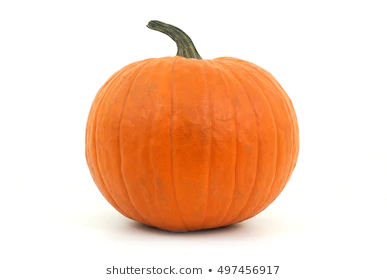 y
x
10/17/2023
PHY 337/637  Fall 2023 -- Lecture 14
27
z’
z
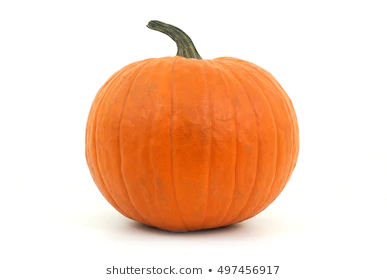 y’
y
x
x’
(x’,y’,z’)
10/17/2023
PHY 337/637  Fall 2023 -- Lecture 14
28
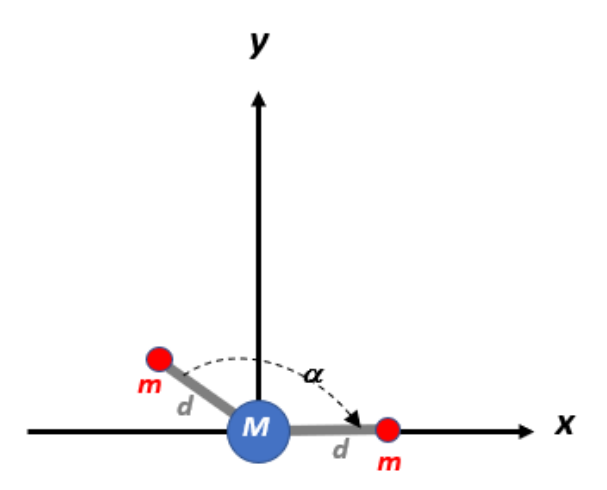 10/17/2023
PHY 337/637  Fall 2023 -- Lecture 14
29
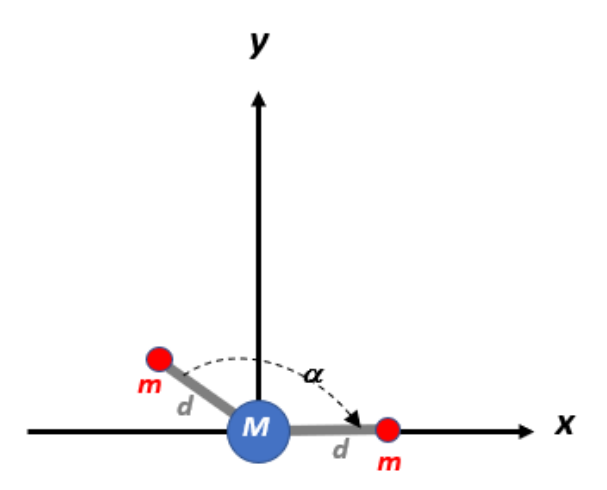 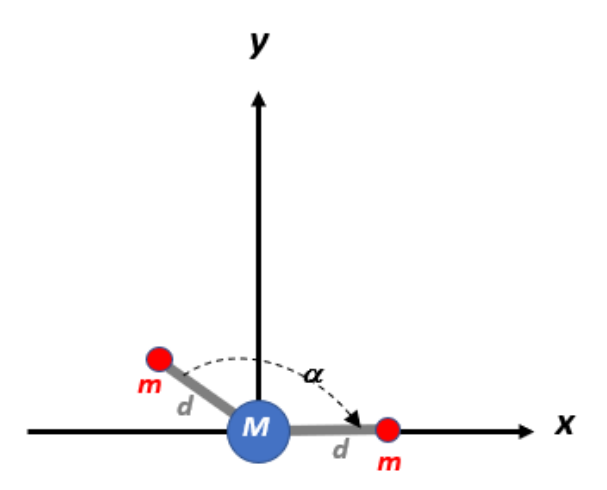 10/17/2023
PHY 337/637  Fall 2023 -- Lecture 14
30